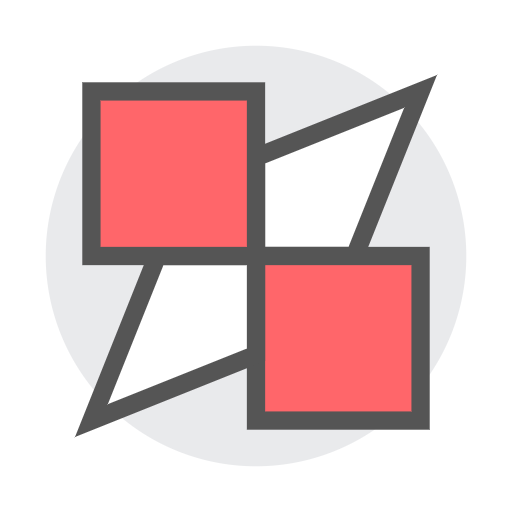 Elektrotehnička škola Zagreb
AnemoMed
Josip Kunštek, Ognjen Račan, Sven Đuherić, Toni Luketić, Ivan Jagušt
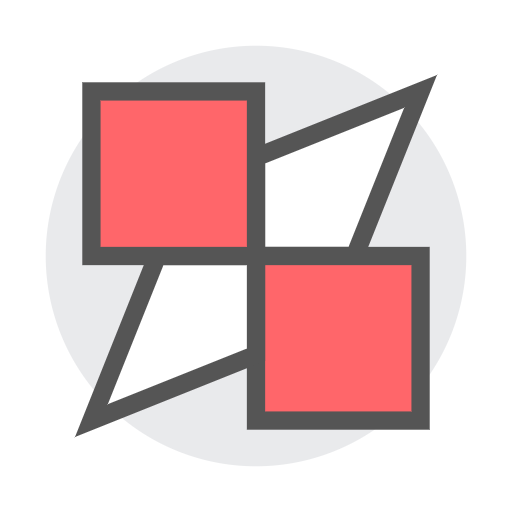 Sadržaj
1. O odabranom problemu
1.1 Zašto smo odabrali taj problem
1.2 Postojeća rješenja
2.  Naše rješenje
2.1 Prednosti našeg rješenja
3.  Kome bi naše rješenje pomoglo
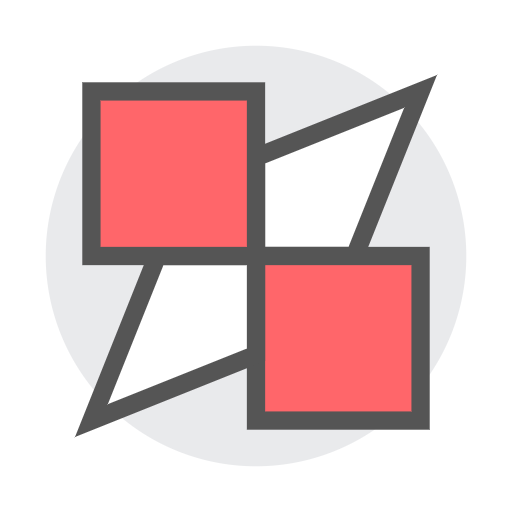 O odabranom problemu
Problem koji smo odabrali je odlazak starijih ili onemogućenih do ljekarna što im otežava život.
U Hrvatskoj ima otprilike 1200 ljekarni, a ni jedna im ne može pomoći ako ne mogu do njih.
1
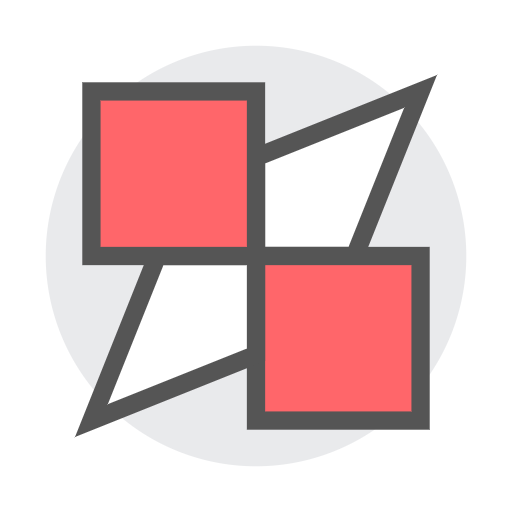 Zašto smo odabrali taj problem
Nakon prihvaćanja izazova digitalnog inovacijskog inovatora odmah smo znali da bismo se voljeli baviti medicinskom tehnologijom. 
Svi mi imamo starije koji trebaju lijekove i brinemo se za njih.
Ovaj projekt bi nam pomogao smanjiti tu brigu i omogućiti starijima da brže i efikasnije dobe svoje lijekove.
2
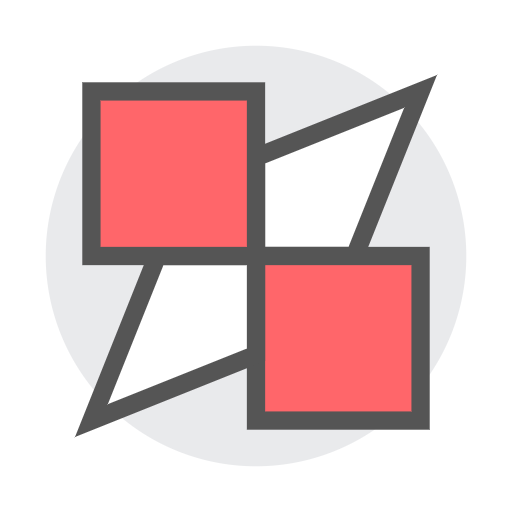 Postojeća rješenja
Danas stariji ili invalidi moraju otići do ljekarne ili tražiti članove obitelji.
Ne postoji jednostavno rješenje za dostavu lijekova, 
     već je uvijek potrebna ljudska nazočnost.
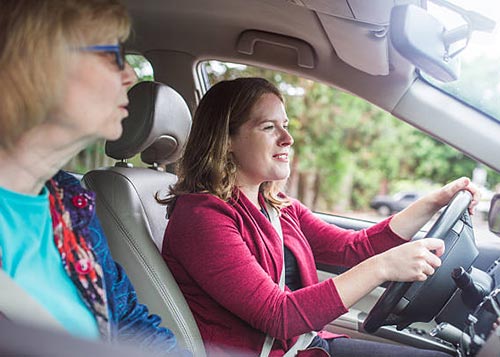 3
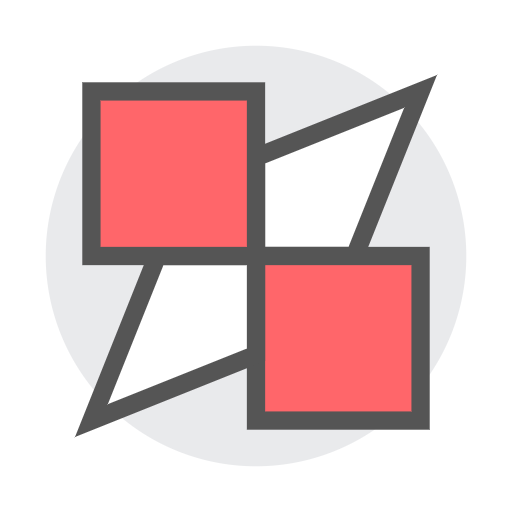 Naše rješenje
AnemoMed je dron kojemu je svrha dostava lijekova.  

Dron bi imao GPS lokator kako bi se mogao locirati, četiri propelera za glatku vožnju i pretinac u kojemu bi držali lijekove, injekcije, tablete i prvu pomoć. 

Umjetna inteligencija bi upravljala dronom jer ne mora spavati, a dronovi bi mogli zatrebati u bilo koje doba dana.

Glavna svrha drona bi bila dostava lijekova starijima ili onemogućenima kojima odlazak do ljekarne otežava dnevnu rutinu.
4
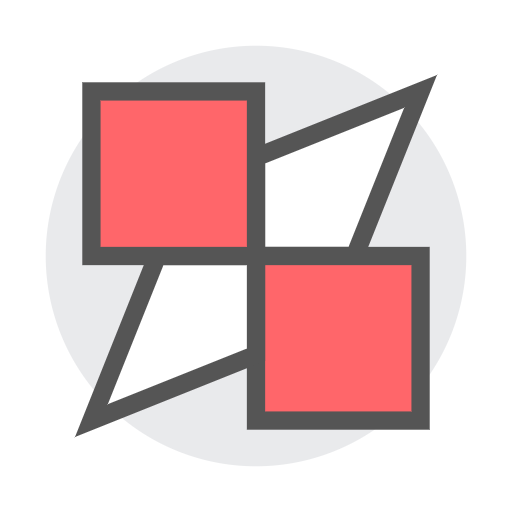 Prikaz koncepta AnemoMed drona
5
Prednost našeg rješenja
Naše rješenje omogućuje brzu dostavu na vrata osobe u potrebi te osigurava sigurnost proizvoda.

Na naš način stariji ljudi se ne trebaju brinuti o odlasku do farmacija. 

Dronovi se isto tako mogu koristiti za dostavu lijekova ili tableta u hitnim slučajevima.

Nedostatci našeg rješenja bi bili prilagođavanje starijih na sučelje drona, vremenske neprilike i održavanje drona.
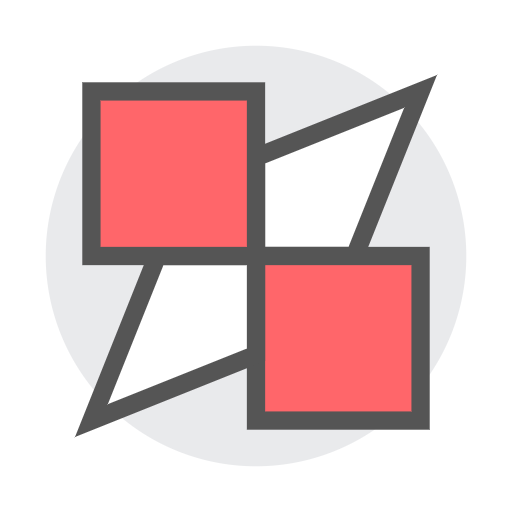 6
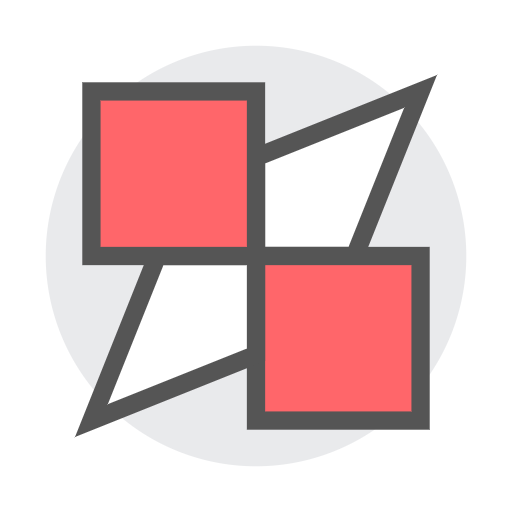 Kome naše rješenje pomaže?
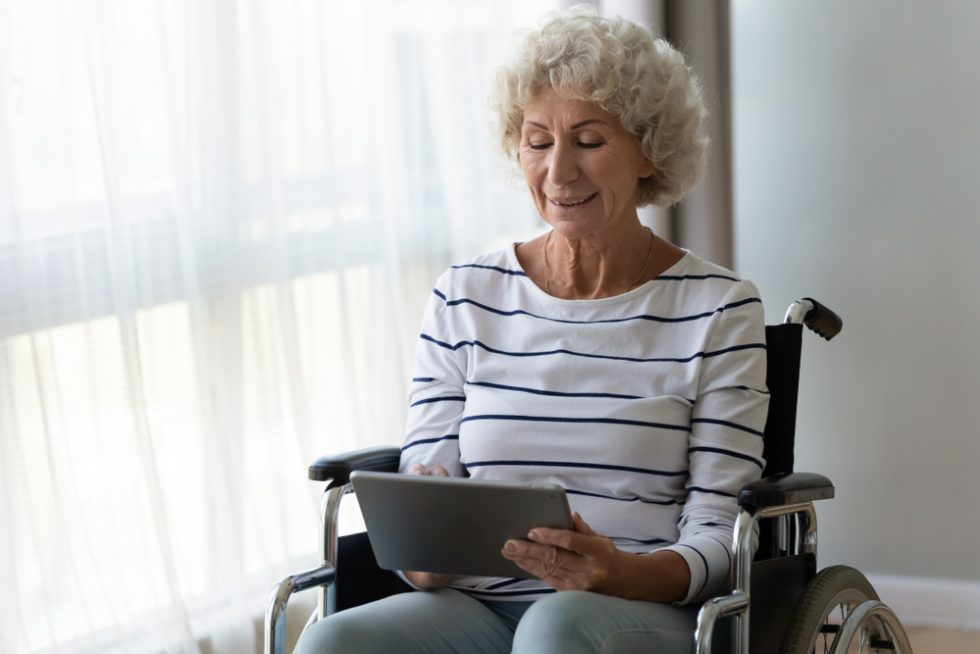 Naše rješenje najviše pomaže starijima i invalidima 
     pošto bi mogli sigurnije doći do lijekova.

Pomoglo bi i farmaceutskim kompanijama 
     tako da bi im olakšalo posao i promet.

Otvara nova radna mjesta, 
     za proizvodnju drona te održavanje i nadzor skupine dronova.
7
Cijenimo pažnju
AnemoMed tim